Perumusan Kebijakan
Nauri Anggita Temesvari
Plan of Action (PoA)
Plan of Action (PoA) atau disebut juga Rencana Usulan Kegiatan (RUK) merupakan sebuah proses yang ditempuh untuk mencapai sasaran kegiatan. 
Rencana kegiatan dapat memiliki beberapa bentuk, antara lain: 
1. Rangkaian sasaran yang lebih spesifik dengan jangka waktu lebih pendek, 
2. Rangkaian kegiatan yang saling terkait akibat dipilihnya alternatif pemecahan masalah 
3. Rencana kegiatan yang memiliki jangka waktu spesifik, kebutuhan sumber daya yang spesifik, dan akuntabilitas untuk setiap tahapannya.
Tujuan Plan of Action (PoA)
1. Mengidentifikasi apa saja yang harus dilakukan 
2. Menguji dan membuktikan bahwa: 
a. Sasaran dapat tercapai sesuai dengan waktu yang telah dijadualkan 
b. Adanya kemampuan untuk mencapai sasaran 
c. Sumber daya yang dibutuhkan dapat diperoleh 
d. Semua informasi yang diperlukan untuk mencapai sasaran dapat diperoleh 
e. Adanya beberapa alternatif yang harus diperhatikan. 
3. Berperan sebagai media komunikasi 
a. Hal ini menjadi lebih penting apabila berbagai unit dalam organisasi memiliki peran yang berbeda dalam pencapaian 
b. Dapat memotivasi pihak yang berkepentingan dalam pencapaian sasaran.
Kriteria Plan of Action (PoA) yang Baik
1. Spesific (spesifik)
2. Measurable (terukur) 
3. Attainable/achievable (dapat dicapai) 
4. Relevant (sesuai) 
5. Timely (sesuai waktu)
Langkah Plan of Action (PoA)
1. Mengidentifikasi masalah dengan pernyataan masalah (Diagram 6 kata: 
What, Who, When, Where, Why, How), sebagai berikut: 
a. Masalah apa yang terjadi? 
b. Dimana masalah tersebut terjadi? 
c. Kapan masalah tersebut terjadi? 
d. Siapa yang mengalami masalah tersebut? 
e. Mengepa msalah tersebut terjadi? 
f. Bagaimana cara mengatasi masalah tersebut?
2. Setelah masalah diidentifikasi, tentukan solusi apa yang bisa dilakukan. 
3. Menyusun Rencana Usulan Kegiatan (RUK). 
Menurut Supriyanto dan Nyoman (2007), beberapa hal yang perlu diperhatikan dalam menyusun Plan of Action atau Rencana Usulan Kegiatan (RUK), antara lain: 
a. Pembahasan Ulang Masalah 
Setelah menentukan masalah dan melakukan analisis penyebab masalah, dapat dilihat keadaan atau situasi yang ada saat ini dan mencoba menggambarkan keadaan tersebut nantinya sesuai dengan yang diharapkan.
b. Perumusan Tujuan Umum 
Dengan melihat situasi yang ada saat ini dengan gambaran situasi yang diharapkan nantinya dan juga atas dasar tujan umum pembangunan kesehatan, maka dapat dirumuskan tujuan umum program atau kegiatan yang akan dilaksanakan. 
c. Perumusan Tujuan Khusus 
Tujuan khusus merupakan pernyataan yang bersifat spesifik, dapat diukur (kuantitatif) dengan batas waktu pencapaian untuk mencapai tujuan umum. Bentuk pernyataan dalam tujuan khusus sifatnya positif, merupakan keadaan yang diinginkan.
d. Penentuan Kriteria Keberhasilan 
Penentuan kriteria keberhasilan atau biasa disebut indikator keberhasilan dari suatu rencana kegiatan, perlu dilakukan agar organisasi tahu seberapa jauh program atau kegiatan yang direncanakan tersebut berhasil atau tercapai. Pada program kegiatan yang diusulkan harus mengandung unsur 5W+1H 

4. Langkah keempat, Bersama-sama dengan pihak yang berkepentingan menguji dan melakukan validasi rencana kegiatan untuk mendapatkan kesepakatan dan dukungan
Tabel PoA/RUK
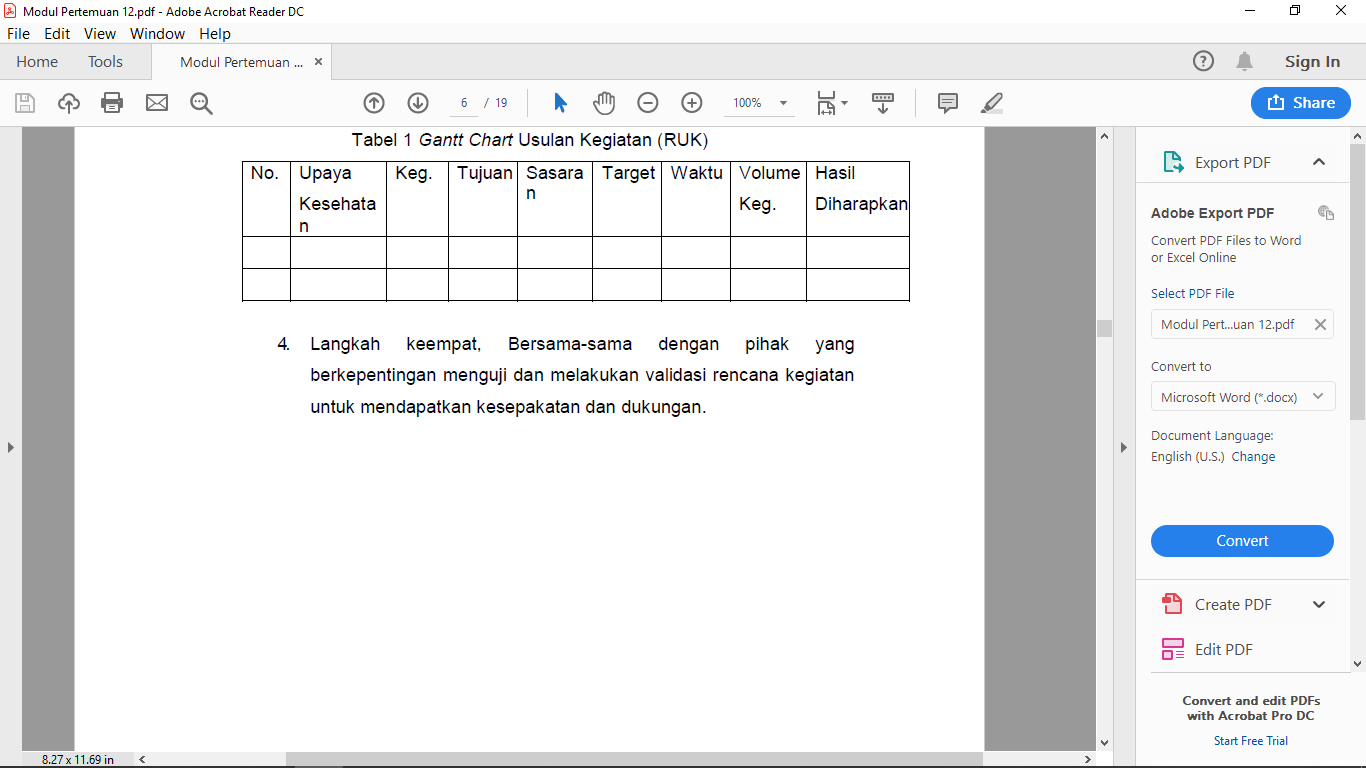